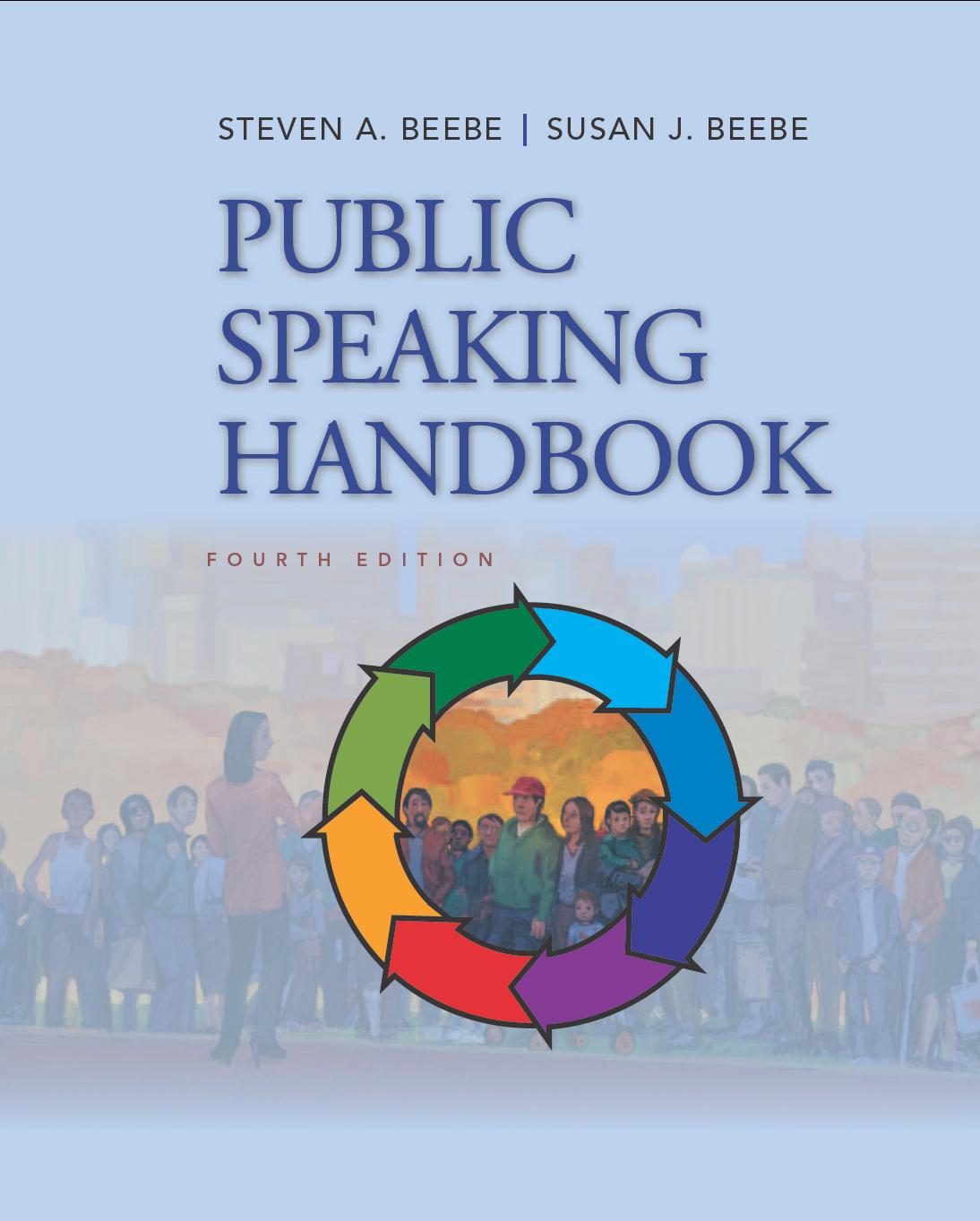 PowerPoint™ Presentation Prepared by
Diana M. Cooley, Ph.D.
Lone Star College – North Harris 
Houston, Texas
Copyright © 2013, 2008, 2006 Pearson Education, Inc.  All Rights Reserved.
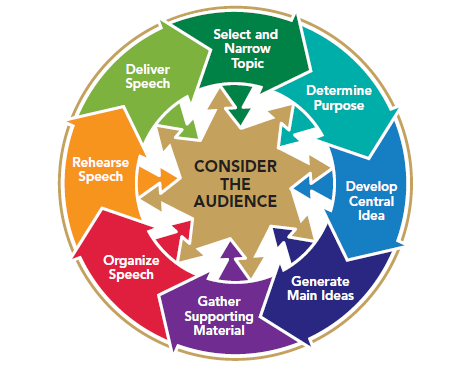 Chapter 13
Delivering Your Speech
This multimedia product and its contents are protected under copyright law. The following are prohibited by law: 
 any public performance or display, including transmission of any image over a network;  
 preparation of any derivative work, including the extraction, in whole or in part, of any images; 
 any rental, lease, or lending of the program.
[Speaker Notes: Chapter Overview:
The Power of Speech Delivery
 Methods of Delivery
 Characteristics of Effective Delivery
 Audience Diversity and Delivery
 Rehearsing Your Speech: Some Final Tips
 Delivering Your Speech
 Responding to Questions]
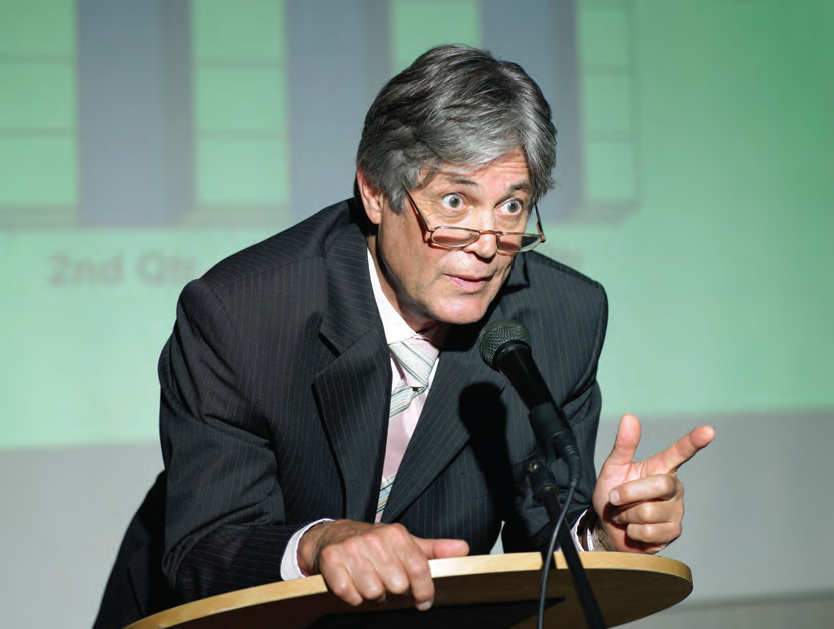 Speak the speech,
I pray you, as I
pronounced it to
you, trippingly on
the tongue.
~William Shakespeare
Copyright © 2013, 2010, 2007, 2005 Pearson Education, Inc.  All Rights Reserved.
The Power of Speech Delivery
Listeners expect effective delivery
Platform conversation
Audience-centered delivery
Listeners make emotional connections with your through delivery
Listeners believe what they see
[Speaker Notes: NOTES:
The way you hold your notes, your gestures and stance, and even your impatient adjustment of your glasses all contribute to the overall effect of your speech. Nonverbal communication is communication other than through written or spoken language that creates meaning for someone. Nonverbal factors such as eye contact, posture, vocal quality, and facial expression play a major role in the communication process. As much as 65 percent of the social meaning of messages is based on nonverbal expression. In a public-speaking situation, nonverbal elements have an important influence on the audience’s perceptions about a speaker’s effectiveness. Communication researcher J. Burgoon & her colleagues have developed a theory called nonverbal-expectancy theory. The essence of the theory is this: People have certain expectations as to how you should communicate. If you don’t behave as your listeners think you should, they will feel that you have violated their expectations. The theory predicts that if a listener expects you to have effective delivery and your delivery is poor, you will lose credibility. There is evidence that although many speakers do not deliver speeches effectively, audiences nevertheless expect a good speech to be well delivered.  Platform conversation: Effective speech delivery for most North American listeners has been described as “platform conversation.” When you speak to an audience, strive for a natural, conversational tone. Effective delivery includes having good eye contact with your listeners. It also includes using appropriate gestures, just as you do in your interpersonal conversations with your friends (but, of course, avoiding distracting mannerisms such as jingling change in your pockets or unconsciously playing with your hair). Effective delivery also means that your voice has a natural, conversational tone; varied inflection (rather than a droning monotone); and an intensity that communicates that you’re interested in your listeners. Audience-Centered Delivery: Different audiences prefer different styles of delivery; there is not one “ideal” style of delivery or set of prescribed gestures that is appropriate for all audiences.

Listeners Make Emotional Connections with You through Delivery: Nonverbal behavior is particularly important in communicating feelings, emotions, attitudes, likes, and dislikes to an audience. One researcher found that we communicate as little as 7 percent of the emotional impact of a message by the words we use. About 38 percent hinges on such qualities of voice as inflection, intensity, or loudness, and 55 percent hinges on facial expressions.

Listeners believe what they see: We usually believe nonverbal messages because they are more difficult to fake. Although we can monitor certain parts of our nonverbal behavior, it is difficult to control all of it consciously. Research suggests that a person who is trying to deceive someone may speak with a higher vocal pitch, at a slower rate, and with more pronunciation mistakes than normal.  Blushing, sweating, and changed breathing patterns also often believe our stated meaning. As the saying goes, “What you do speaks so loud, I can’t hear what you say.”]
Methods of Delivery
Manuscript Speaking
Memorized Speaking
Impromptu Speaking
Extemporaneous Speaking
[Speaker Notes: NOTES:  The style of delivery you choose will influence your nonverbal behaviors.
Manuscript speaking: manuscript speaking is rarely done well enough to be interesting. Need for Careful Crafting Despite the drawbacks of manuscript speaking, some speeches should be read. One advantage of reading from a manuscript is that you can choose words very carefully when dealing with a sensitive and critical issue. General tips for a manuscript speech: 1. Indicate in writing on your manuscript where to pause or emphasize certain words. 2. Type your speech in short, easy-to-scan phrases. 3. Use only the upper two-thirds of the paper for your manuscript. 4. Establish eye contact with listeners, especially at the ends of sentences; don’t look over their heads. 5. Use your normal, natural speed of delivery. 6. If you’re afraid you’ll lose your place, unobtrusively use your index finger to keep your place in the manuscript. 7. Speak with natural vocal variation; vary your pitch, inflection, and rhythm so that you don’t sound as though you are reading. 8. Practice with your manuscript. 9.Use appropriate natural gestures and movement.  
Memorized speaking: Memorized speaking also has the advantage of allowing you to have maximum eye contact with the audience. Most memorized speeches sound stiff, stilted, and over rehearsed. You also run the risk of forgetting parts of your speech and searching awkwardly for words in front of your audience. And you won’t be able to make on-the-spot adaptations to your listeners if your speech is memorized. If you are accepting an award, introducing a speaker, making announcements, or delivering other brief remarks, a memorized delivery style is sometimes acceptable. But, as with manuscript speaking, you must take care to make your presentation sound lively and interesting.
Impromptu speaking: The impromptu method is often described as “thinking on your feet” or “speaking off the cuff.” The advantage of impromptu speaking is that you can speak informally, maintaining direct eye contact with the audience. But unless a speaker is extremely talented or has learned and practiced the techniques of impromptu speaking, the speech itself will be unimpressive. An impromptu speech usually lacks logical organization and thorough research.
Extemporaneous speaking: Extemporaneous speaking is the approach that most communication teachers recommend for most situations. When delivering a speech extemporaneously, you speak from a written or memorized general outline, but you do not have the exact wording in front of you or in memory. You have rehearsed the speech so that you know key ideas and their organization but not to such a degree that the speech sounds memorized. An extemporaneous style is conversational; it gives your audience the impression that the speech is being created as they listen to it, and to some extent it is.]
Characteristics of Effective Delivery
Eye contact
Gestures
Cultural expectations
Inappropriate gestures
Functions of gestures
Using gestures effectively
Movement
 Purpose, not distraction
 Physical barriers
 Immediacy
 Transitions
Posture
Facial expression
[Speaker Notes: NOTES:
Eye contact: Eye contact with your audience opens communication, makes you more believable & keeps your audience interested. Each of these functions contributes to the success of your delivery. Eye contact also provides you with feedback about how your speech is coming across.
Gestures: Important points are emphasized with gestures. You also gesture to indicate places, to enumerate items & to describe objects. Cultural expectations: There is evidence that gestures vary from culture to culture. Cultural expectations can help you to make decisions about your approach to using gestures.  Inappropriate gestures: holding certain gestures for a long time during a speech may be awkward and unnatural & may distract your audience. They also keep you from using other, more helpful, gestures. Gestures can distract your audience in various other ways as well. Grasping the lectern until your knuckles turn white or just letting your hands flop around without purpose or control does little to help you communicate your message. Functions of gestures:  If you don’t know what to do with your hands, think about the message you want to communicate. As in ordinary conversation, your hands should simply help to emphasize or reinforce your verbal message. Specifically, your gestures can lend strength to or detract from what you have to say by (1) repeating, (2) contradicting, (3) substituting for, (4) complementing, (5) emphasizing, and (6) regulating your words. Using gestures effectively: Stay natural, be definite, use gestures that are consistent with your message, vary your gestures, time your gestures to coincide with your verbal messages, don’t overdo it, use dramatic gestures sparingly.  
Movement: You may want to move purposefully about while delivering your speech, but take care that your movement does not detract from your message. If the audience focuses on your movement rather than on what you are saying, it is better to stand still. An absence of movement is better than distracting movement. In short, your movement should be consistent with the verbal content of your message. It should make sense rather than appearing to be aimless wandering. For more formal occasions, you will be expected to stand behind a lectern to deliver your message. But even on those occasions, it can be appropriate to move from behind the lectern to make a point, signal a change in mood, or move on to another idea.  Immediacy:   Immediacy behaviors are those that literally or psychologically make your audience feel closer to you. Because they create this perception of closeness, immediacy behaviors enhance the quality of the relationship between you and your audience. Immediacy behaviors include the following: standing or moving closer to your listeners, coming out from behind a lectern, using appropriate levels of eye contact, smiling while talking and, more specifically, smiling at individual audience members, using appropriate gestures, having an appropriately relaxed posture, moving purposefully. Transitions: You may also signal the beginning of a new idea or major point in your speech with movement. As you make a transition statement or change from a serious subject to a more humorous one, movement can be a good way to signal that your approach to the speaking situation is changing.
Posture:  Whereas your face & voice play the major role in communicating a specific emotion, your posture communicates the intensity of that emotion. If you are happy, your face & voice reflect your happiness; your posture communicates the intensity of your joy.
Facial expression:  Your face plays a key role in expressing your thoughts and especially your emotions and attitudes. Your audience members see your face before they hear what you are going to say. Therefore, you have an opportunity to set the emotional tone for your message before you start speaking.]
Characteristics of Effective Delivery
Vocal delivery 
Speaking to Be Understood
Volume
Articulation
Dialect
Pronunciation
Speaking with Vocal Variety
 Pitch Vocal
 Rate 
 Pauses
Silence
Using a microphone
 Lavalier microphone
 Boom microphone
 Stationary microphone
Personal appearance
[Speaker Notes: NOTES:  Vocal delivery includes pitch, speaking rate, volume, pronunciation, articulation, pauses, and general variation of the voice. A speaker has at least two key vocal obligations to an audience: Speak to be understood, and speak with vocal variety to maintain interest. Volume The fundamental purpose of your vocal delivery is to speak loudly enough that your audience can hear you. The volume of your speech is determined by the amount of air you project through your larynx, or voice box. More air equals more volume of sound. Articulation: The process of producing speech sounds clearly and distinctly is articulation. In addition to speaking loudly enough, say your words so that your audience can understand them. Without distinct enunciation, or articulation of the sounds that make up words, your listeners may not understand you. Dialect: A dialect is a consistent style of pronouncing words that is common to an ethnic group or a geographic region. Dialect includes four elements: intonation pattern, vowel production, consonant production, and speaking rate. Pronunciation: pronunciation concerns the degree to which the sounds conform to those assigned to words in standard English. Mispronouncing words can detract from a speaker’s credibility. Pitch vocal: pitch is how high or low your voice sounds. Lack of variation in pitch has been consistently identified as one of the most distracting characteristics of ineffective speakers. A monotone is boring. Rate: How fast do you talk? Most speakers average between 120 and 180 words per minute. There is no “best” speaking rate. The speaking skill of great speakers does not depend on a standard rate of speech. Pauses: Effective use of pauses, also known as effective timing, can greatly enhance the impact of your message. Beware, however, of the vocalized pause. Many beginning public speakers are uncomfortable with silence, and so, rather than pausing where it seems natural and normal, they vocalize sounds such as “umm,” “er,” “you know,” and “ah.”Silence: Silence can be an effective tool in emphasizing a particular word or sentence. A well-timed pause coupled with eye contact can powerfully accent your thought. Using a microphone:  No matter how polished your gestures or well-intoned your vocal cues, if you are inaudible or use a microphone awkwardly, your speech will not have the desired effect. There are three kinds of microphones, only one of which demands much technique:
Lavaliere microphone. The lavaliere microphone is the clip-on type that newscasters and interviewees often use. Worn on a cord around the neck or clipped to the front of a shirt or dress, it requires no particular care other than not thumping it or accidentally knocking it off.
Boom microphone. The boom microphone is used by makers of movies and TV shows. It hangs over the heads of the speakers and is usually remote-controlled, so the speaker need not be particularly concerned with it.
Stationary microphone. The most common—is the stationary microphone. This is the type that is most often found attached to a lectern, sitting on a desk, or standing on the floor. 

Personal appearance: There is considerable evidence that your personal appearance affects how your audience will respond to you and your message, particularly during the opening moments of your presentation.]
Audience Diversity and Delivery
Avoid an ethnocentric mindset
Consider using a less dramatic style for predominately high-context listeners
Consult with other speakers who have presented to your audience
Monitor your level of immediacy with your audience
Monitor your expression of emotion
Know the code
Prepare for working with a translator
[Speaker Notes: NOTES: Consider the following suggestions to help you develop strategies for adapting both your verbal and your nonverbal messages for a culturally diverse audience:
Avoid an ethnocentric mindset. As you learned in Chapter 5, ethnocentrism is the assumption that your own cultural approaches are superior to those of other cultures. When considering how to adapt your delivery style to your audience, try to view other approaches and preferences not as right or wrong but merely as different from your own. Consider using a less dramatic style for predominantly high-context listeners. A high context culture places considerable emphasis on unspoken messages. Therefore, for a high-context audience, you need not be overly expressive.  
Consult with other speakers who have presented to your audience. Talk with people know who are familiar with the cultural expectations of the audience you will address. Ask specific questions. 
Monitor your level of immediacy with your audience. As we noted earlier, speaker immediacy involves how close you are to your listeners, the amount of eye contact you display, and whether you speak from behind or in front of a lectern. 
Monitor your expression of emotion. Not all cultures interpret and express emotions the same way. People from the Middle East and the  Mediterranean are typically more expressive and animated in their conversation than are northern Europeans. 36 People from a high-context culture—a culture in which nonverbal messages are exceptionally important (such as Japanese or Chinese)—place greater emphasis on the delivery of a message than do people from a low-context culture (such as North Americans). 
Know the code. Communication occurs when speaker and listener share the same code system—both verbal and nonverbal. One of the authors of this book embarrassed himself with a Caribbean audience because he used a circled thumb and finger gesture to signal “okay” to compliment a student. Later he discovered that this was an obscene gesture—like extending a middle finger to a North American audience. Even subtle nonverbal messages communicate feelings, attitudes, and cues about the nature of the relationship between you and your audience, so it is important to avoid gestures or expressions that might offend your listeners.  
Prepare for working with a translator. The How To box offers advice for when you are invited to address listeners who speak a language different from your own and your message is being translated.]
Rehearsing Your Speech: Some Final Tips
Give yourself enough time
Practice before making speaking notes
Time your speech
Prepare your speaking notes
Rehearse your speech standing up
Rehearse with an audience
Record your rehearsals
Rehearse using all of your presentation aids
Be realistic; recreate as much as possible the speaking situation
Practice good delivery skills
[Speaker Notes: NOTES: Make the Most of Your Rehearsal Time
Give yourself enough time. Finish drafting your speech outline at least two days before your speech performance.
Practice before making speaking notes. Before you prepare the speaking notes to use in front of your audience, rehearse your speech aloud to help determine where you will need notes to prompt yourself.
Time your speech. Revise your speech as necessary to keep it within the time limits set by your instructor or whoever invited you to speak.
Prepare your speaking notes. Use whatever system works best for you. Some speakers use pictorial symbols to remind themselves of a story or an idea. Others use complete sentences or just words or phrases in an outline pattern to prompt them. Most teachers advocate using note cards for speaking notes. 
Rehearse your speech standing up. This will help you to get a feel for your use of gestures as well as your vocal delivery. Do not try to memorize your speech or choreograph specific gestures. As you rehearse, you might want to modify your speaking notes to reflect appropriate changes.
Rehearse with an audience. If you can, present your speech to someone else so that you can practice establishing eye contact. Seek feedback from your captive audience about both your delivery and your speech content.
Record your rehearsals. A video recording lets you observe your vocal and physical mannerisms and make necessary changes. If you don’t have a video camera, you may find it useful to practice before a mirror so that you can observe your body language—it’s low-tech, but it still works.
Rehearse using all your presentation aids. Don’t wait until the last minute to plan, prepare, and rehearse with flipcharts, PowerPoint slides, or other aids that you will need to manipulate as you speak.
Be realistic. Re-create, as much as possible, the speaking situation you will face. If you will be speaking in a large classroom, find a large classroom in which to rehearse your speech. If your audience will be seated informally in a semicircle, then this should be the context in which you rehearse your speech. The more realistic the rehearsal, the more confidence you will gain.
Practice good delivery skills while rehearsing. Remember this maxim: Practice makes perfect if practice is perfect.]
Delivering Your Speech
Get plenty of rest before your speech
Review the suggestions for becoming a confident speaker
Arrive early for your speaking engagement
Visualize success
[Speaker Notes: NOTES: Suggestions to help you prepare for a successful performance:
Get plenty of rest before your speech. Last-minute, late-night final preparations can take the edge off your performance. Many professional public speakers also advocate that you watch what you eat before you speak; a heavy meal or too much caffeine can have a negative effect on your performance. 
Review the suggestions in Chapter 2 for becoming a confident speaker. It is normal to have pre-speech jitters. But if you have developed a well-organized, audience-centered message on a topic of genuine interest to you, you’re doing all the right things to make your speech a success. 
Remember some of the other tips for developing confidence: Use deep breathing techniques to help you relax. Also, make sure you are especially familiar with your introduction and conclusion. Act calm to feel calm. 
Arrive early for your speaking engagement. If the room is in an unfamiliar location, give yourself plenty of time to find it. As we suggested in Chapter 5, you may want to rearrange the furniture or make other changes in the speaking environment. 
Visualize success. Picture yourself delivering your speech in an effective way. Also, remind yourself of the effort you have made preparing for your speech. A final mental rehearsal can boost your confidence and help ensure success.]
Responding to Questions
Prepare
Repeat or rephrase the question
Stay on message
Respond to the audience, not just the person who asked the question
Ask yourself the first question
Listen non-judgmentally
Neutralize hostile questions
When you don’t know, admit it
Be brief
Use organizational signposts
Indicate when the Q&A period is concluding
[Speaker Notes: NOTES:]